EagleEye: Wearable Camera-based Person Identification in Crowded Urban Spaces
Juheon Yi1, Sunghyun Choi2, Youngki Lee1
1Seoul National University, 2Samsung Research Korea
ACM MobiCom 2020
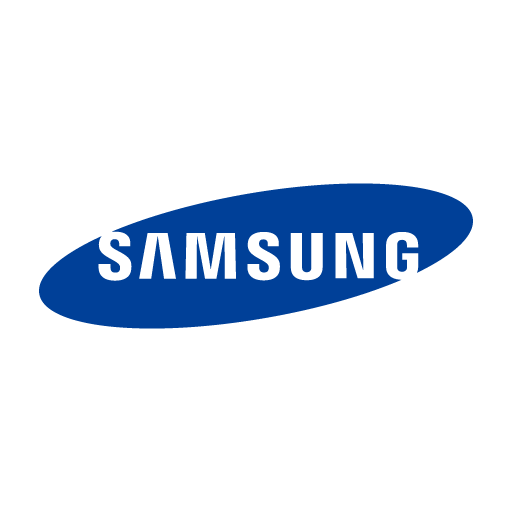 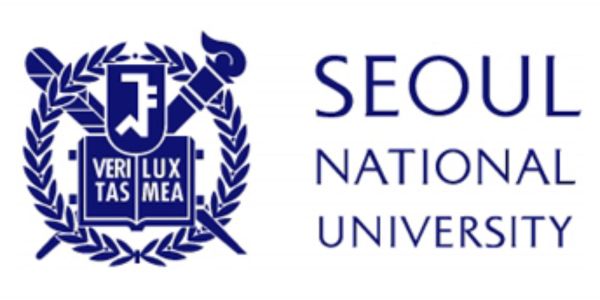 Needs for Robust Person Identification
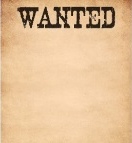 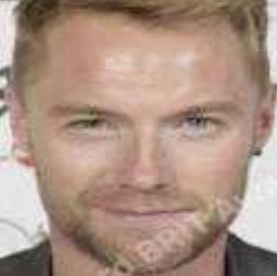 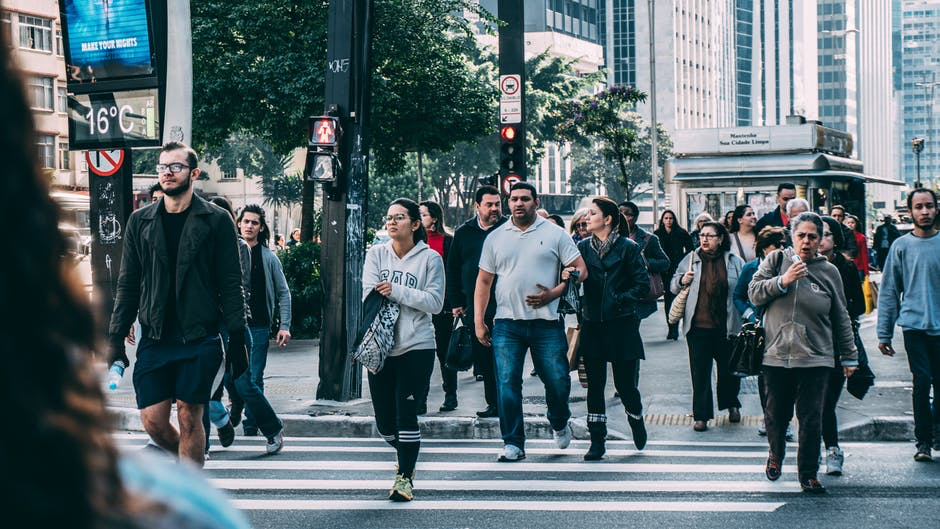 Children counting in kindergarten field trips
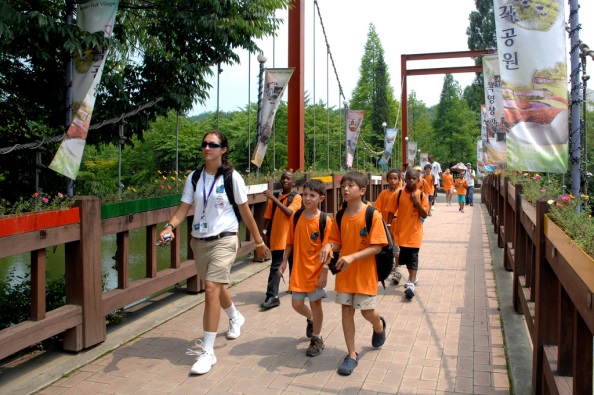 Finding a crime suspect in crowded streets
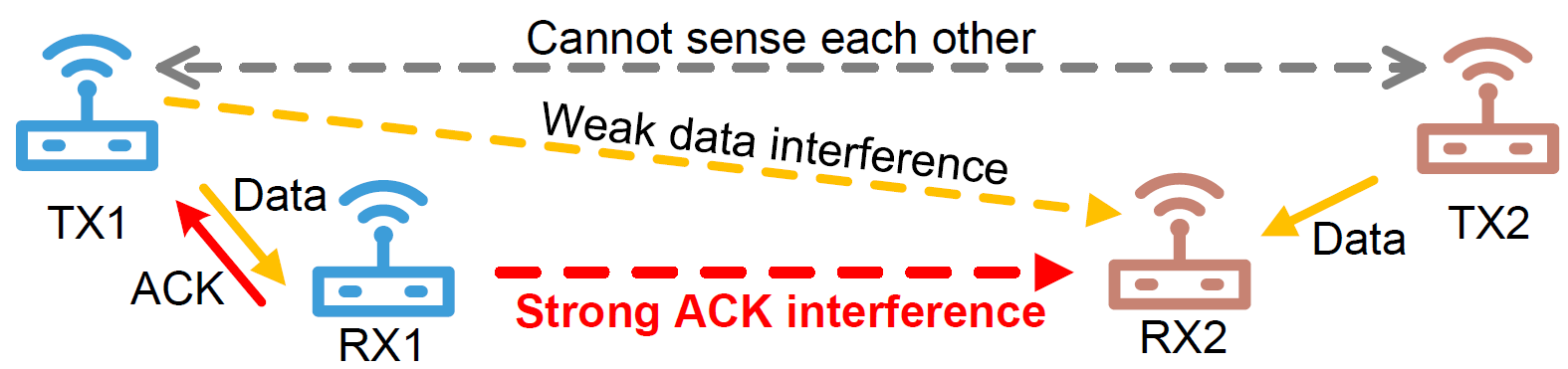 2
Humans: How Fast and Accurate?
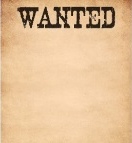 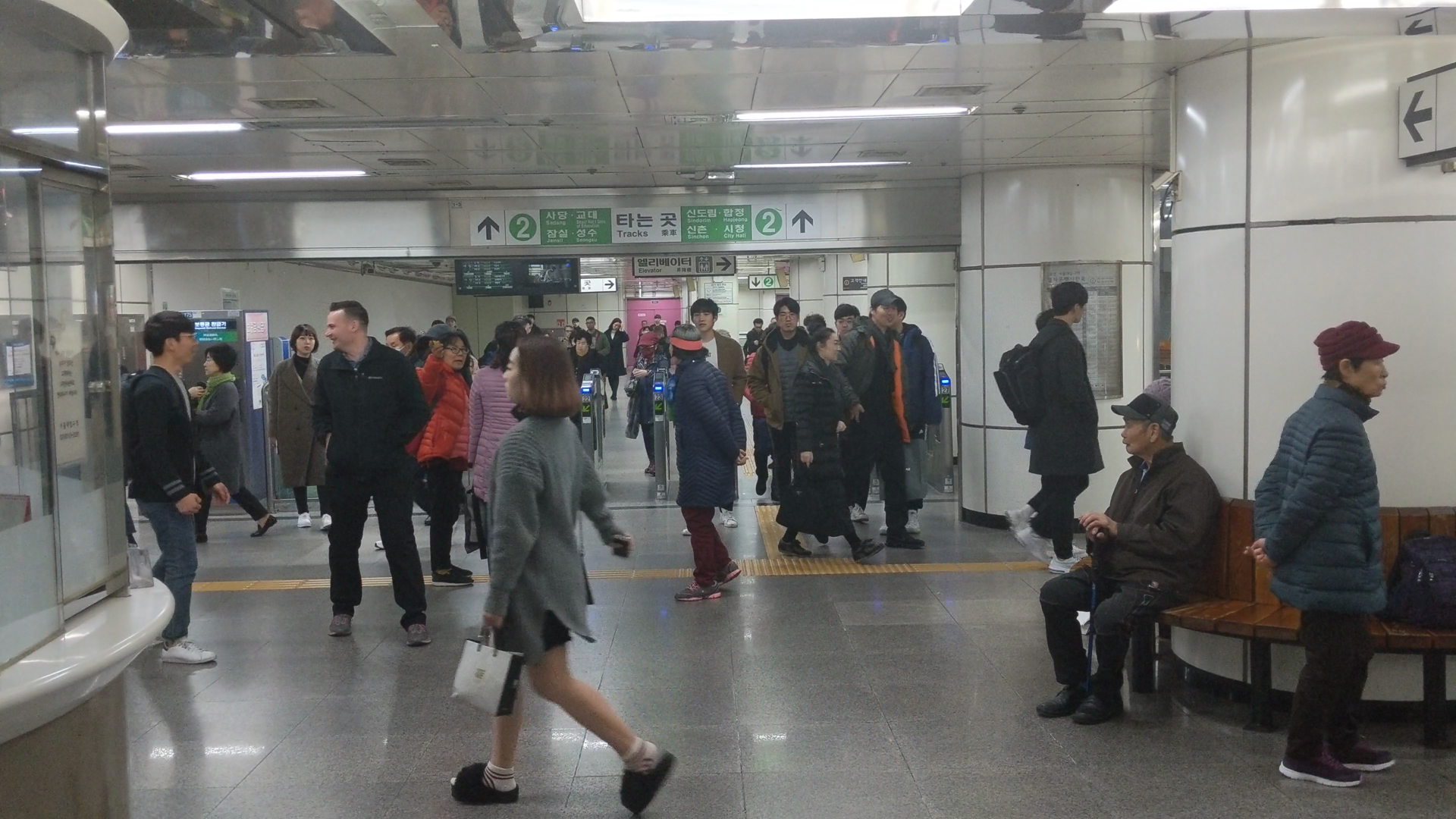 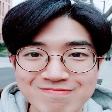 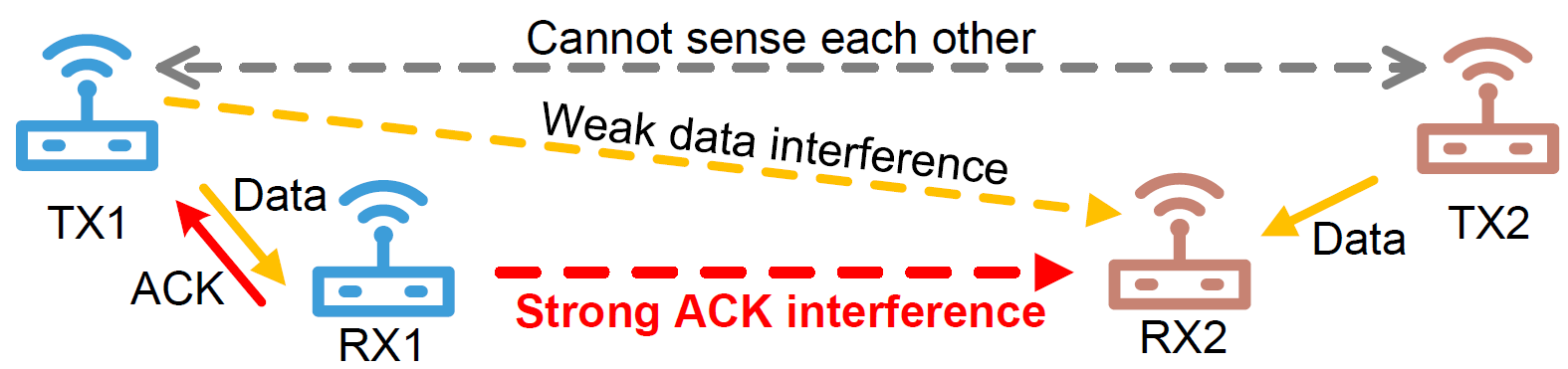 In crowded scenes, 
latency increases to 16 seconds, accuracy drops to 75%
3
EagleEye: AR Person Identification System
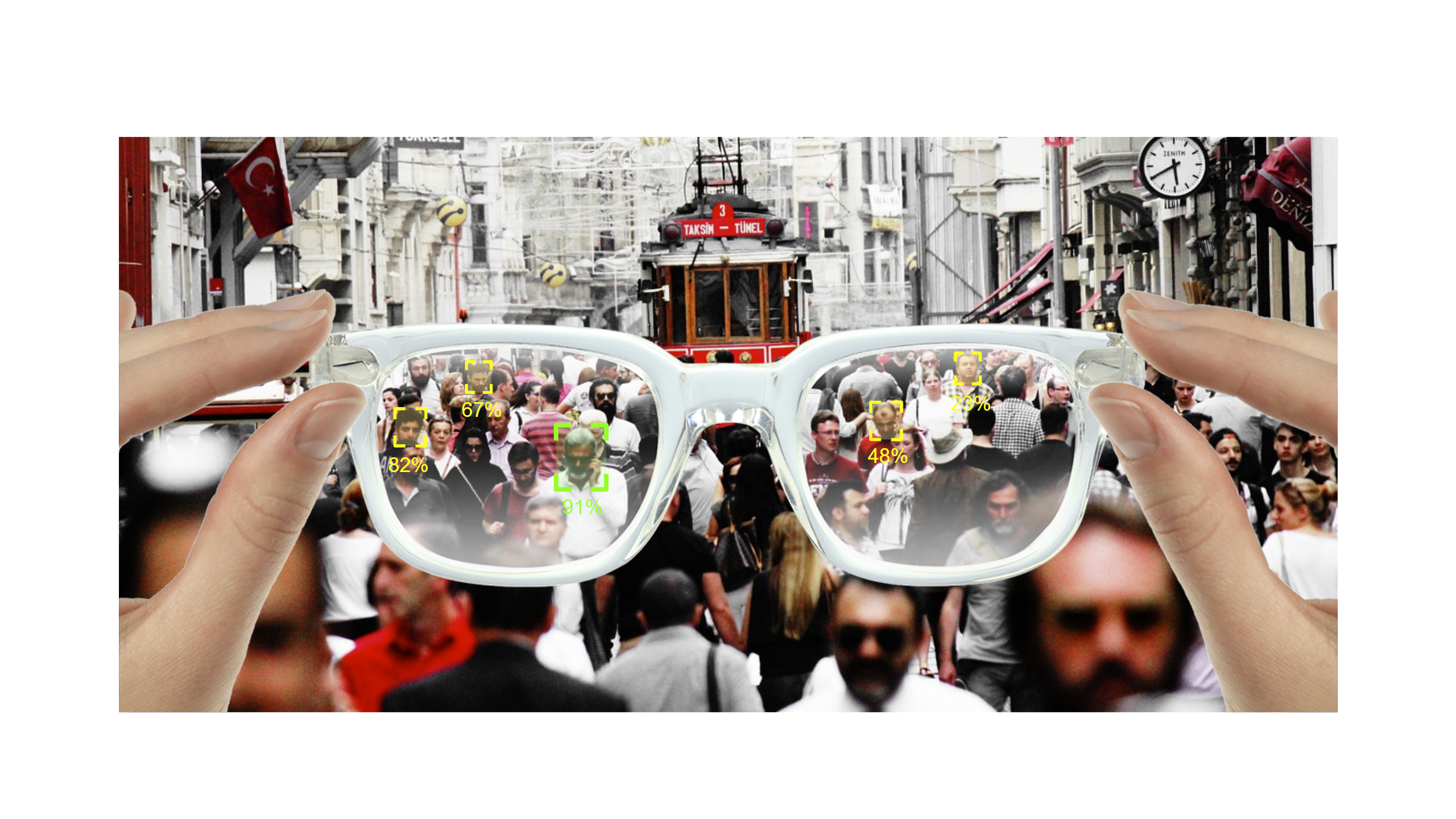 4
Key Challenges
How to accurately recognize small faces captured from distance?
How to run multi-DNN face identification in real-time on mobile?
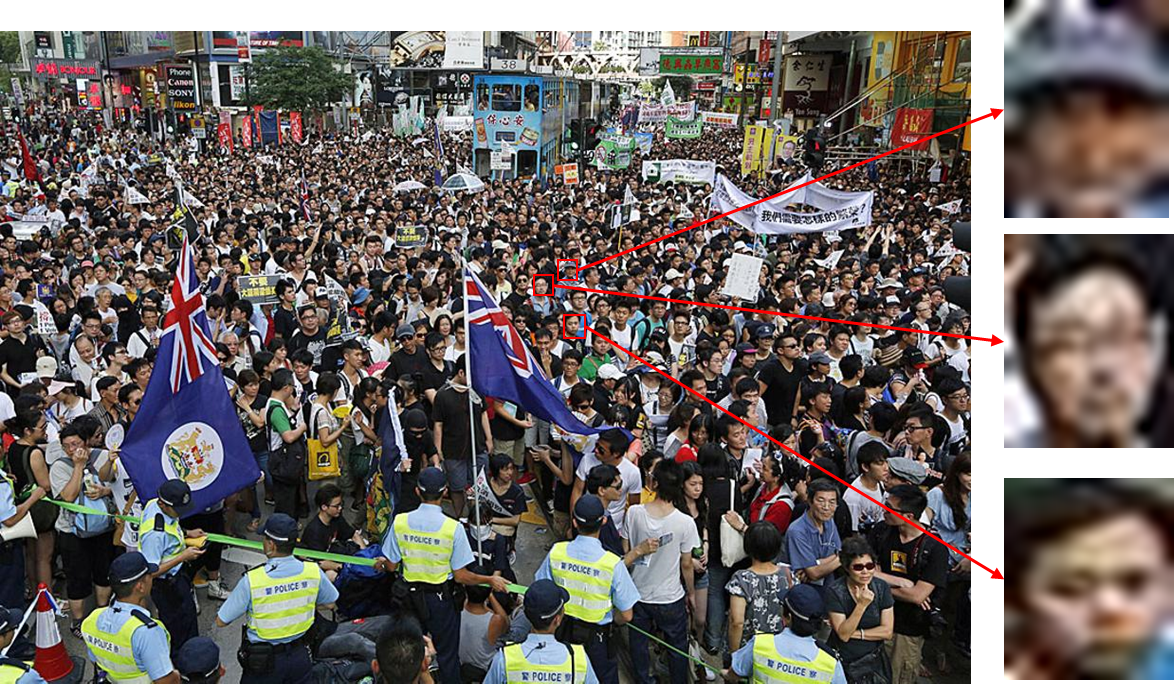 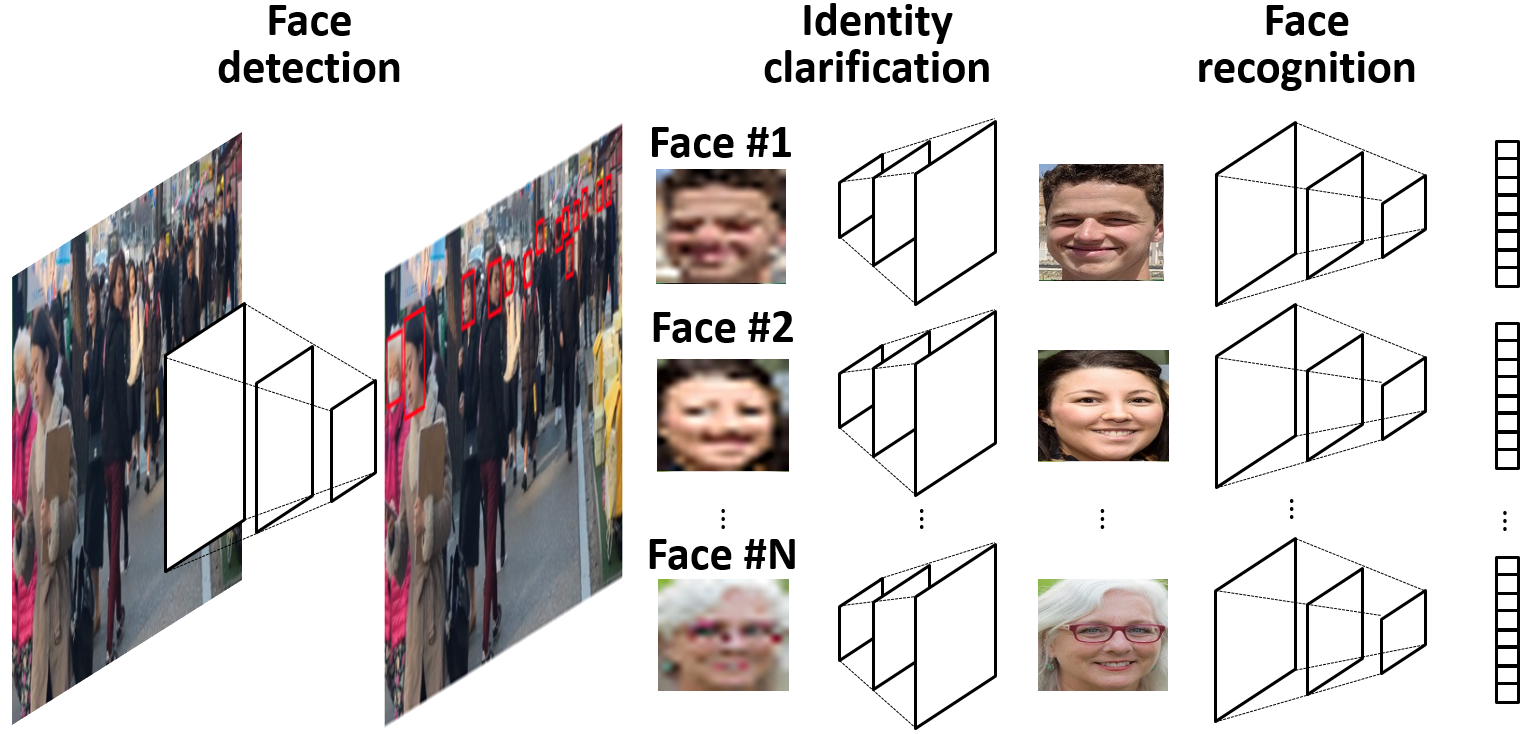 5
Identity Clarification Network (ICN)
Landmark-aided HR face reconstruction
Enforce reconstructed face to look realistic
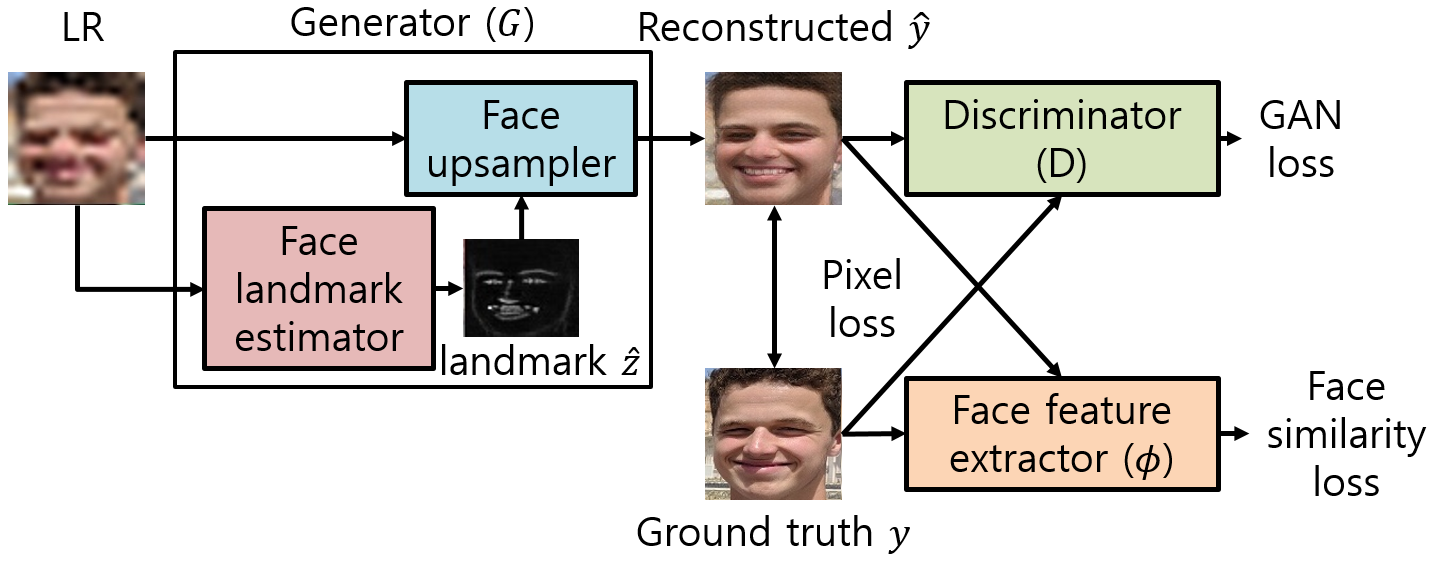 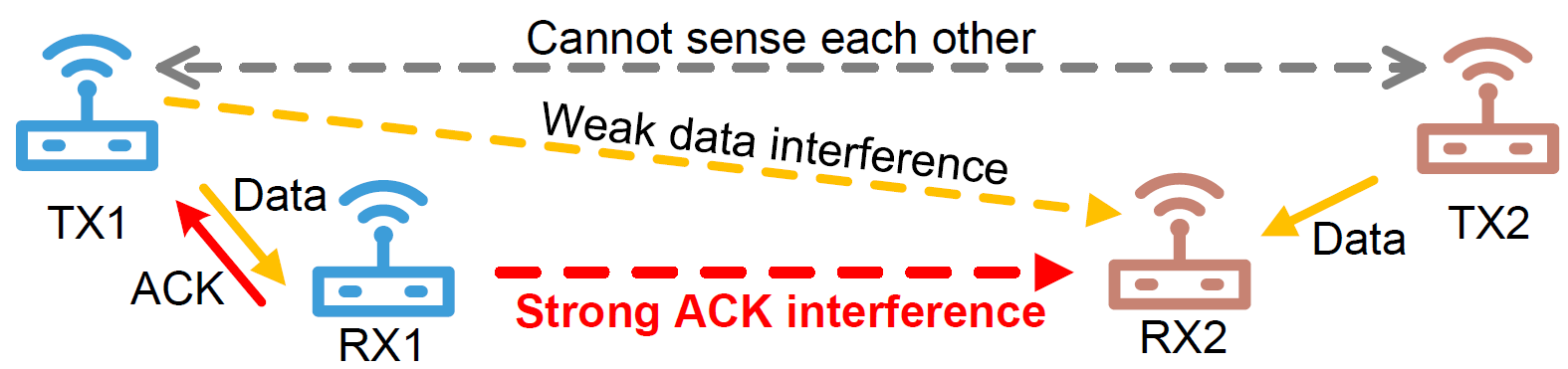 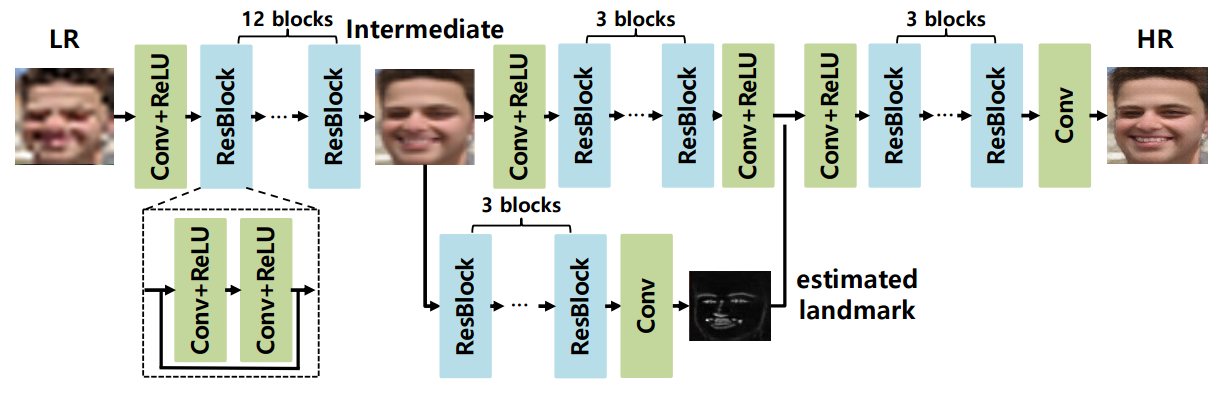 Enforce reconstructed face to preserve facial features
6
Content-Adaptive Parallel Execution
Edge-Based Background Filteringremoves background regions from processing
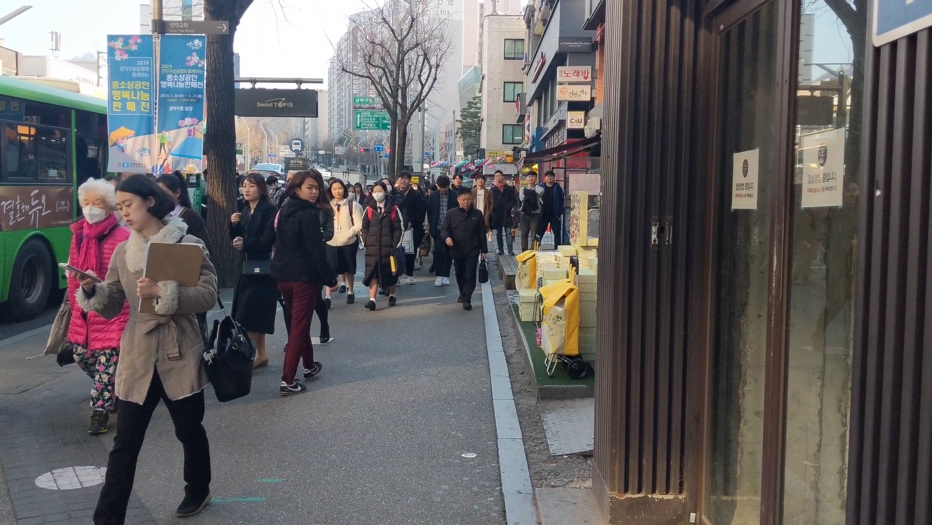 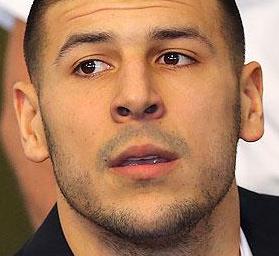 Variation-AdaptiveFace Recognition
selects pipeline based on difficulty
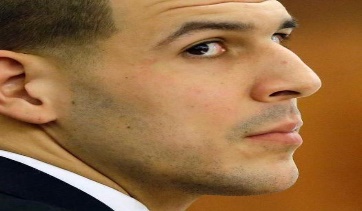 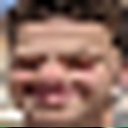 Spatial Pipelining processes regions in parallel over mobile and cloud
7
Key Evaluation Results
How much accuracy improvement does ICN achieve?
   - ICN enhances True Positive by 78% at the cost of 14% False Positive

How much latency improvement does EagleEye achieve?
   - EagleEye enhances latency by 9.07x compared to full on-device execution

How effectively does EagleEye utilize mobile and cloud resources?
   - EagleEye outperforms full on-device and offloading with 108 KBytes offloaded
8
Summary
We present EagleEye, an AR-based person identification system on mobile devices
ICN enhances LR face recognition accuracy (78% gain in TP at the cost of 14% FP)
Content-Adaptive Parallel Execution enhances face identification latency by 9.07x
For more questions, contact Juheon Yi at johnyi0606@snu.ac.kr
Juheon Yi, Sunghyun Choi, and Youngki Lee, “EagleEye: Wearable camera-based person identification in crowded urban spaces”
9